ΘΡΗΣΚΕΥΤΙΚΑ: ΕΝΟΤΗΤΑ 24
ΣΟΥΛΙΜΙΩΤΗΣ ΔΗΜΗΤΡΙΟΣ
ΥΠΕΥΘΥΝΟΣ ΚΑΘΗΓΗΤΗΣ:Γ. ΚΑΠΕΤΑΝΑΚΗΣ
ΣΧΟΛΙΟ:ΠΠΓΕΣ
ΓΙΑ ΠΟΙΟ ΘΕΜΑ ΣΥΝΟΜΙΛΗΣΕ Ο ΙΗΣΟΥΣ ΜΕ ΤΟΝ ΜΩΥΣΗ ΚΑΙ ΤΟΝ ΗΛΙΑ;
Ο Ιησούς με το Μωυσή και τον Ηλία συνομίλησαν για το επερχόμενο Πάθος και Θάνατο του
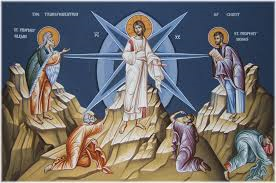 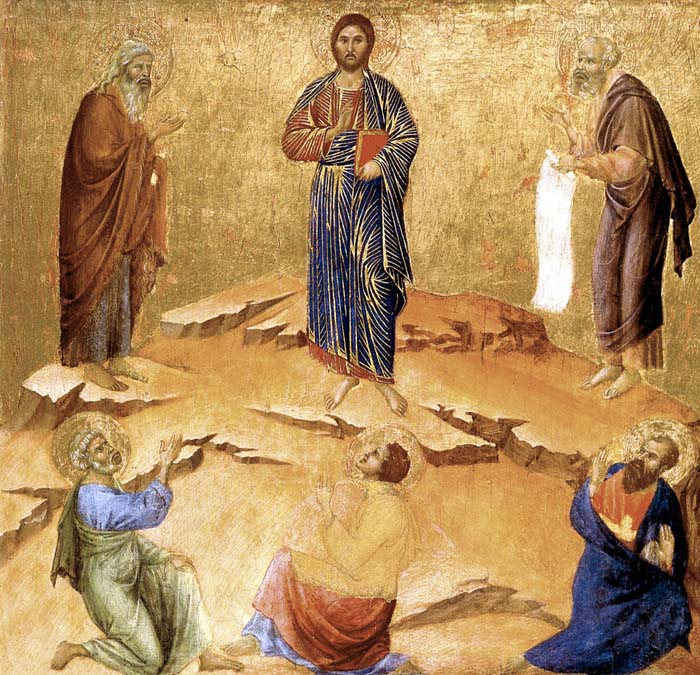 ΑΥΤΌ ΚΑΙ ΌΛΑ ΟΣΑ ΕΙΔΑΝ ΑΚΟΥΣΑΝ ΚΑΙ ΕΝΙΩΣΑΝ ΟΙ ΤΡΕΙΣ ΜΑΘΗΤΕΣ ΣΤΟ ΘΑΒΩΡ , ΠΙΣΤΕΥΕΤΕ ΌΤΙ ΘΑ ΜΠΟΡΟΥΣΑΝ ΝΑ ΤΟΥΣ ΒΟΗΘΗΣΟΥΝ ΝΑ ΑΝΤΕΞΟΥΝ ΝΑ ΔΟΥΝ ΤΟ ΔΑΣΚΑΛΟ ΤΟΥΣ ΣΤΑΥΡΩΜΕΝΟ;;;
Σκοπός της συζήτησης ήταν να προετοιμαστούν οι μαθητές για να αντιμετωπίσουν αυτά τα γεγονότα των Παθών που έρχονταν
(2)
Οι μαθητές μέσα από το γεγονός της μεταμόρφωσης γνώρισαν την θειική δόξα του Ιησού, ενισχύθηκε η πίστη τους σε αυτόν και συνειδητοποίησαν ότι τα γεγονότα των Παθών και ο επικείμενος θάνατός του δεν ήταν αποτέλεσμα αδυναμίας άλλα μέρος του θειικού σχεδίου για την σωτηρία των ανθρώπων.
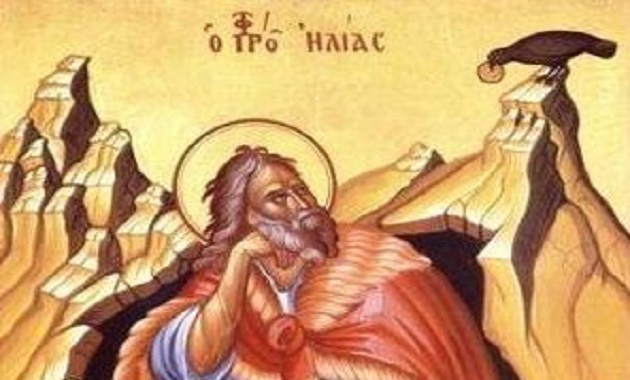 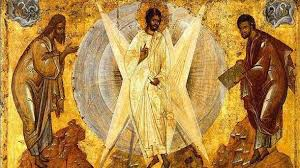 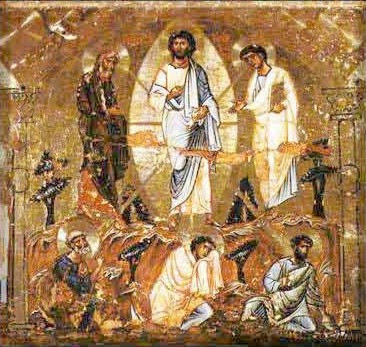 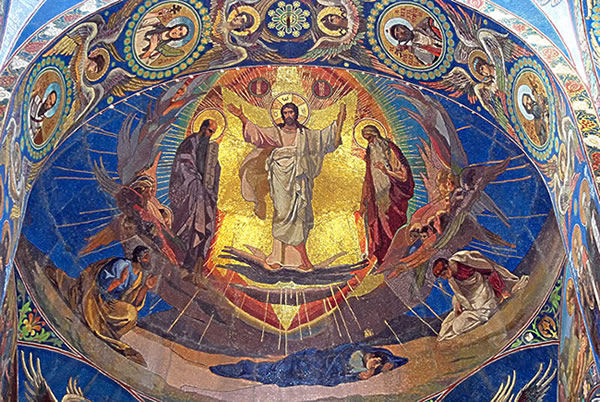